Unit 1
Topic:	
Business Term
Glossary of office
The Official documents	
How to get ready for work
Business Term
Business Term
Business Term
Business Term
Business Term
Business Term
Business Term
Business Term
Business Term
Business Term
Business Term
Business Term
Business Term
Business Term
Business Term
Business Term
Business Term
Business Term
Business Term
Business Term
Business Term
Glossary of office
Glossary of office
เครื่องใช้สำนักงาน
เครื่องใช้สำนักงาน
เครื่องใช้สำนักงาน
เครื่องใช้สำนักงาน
เครื่องใช้สำนักงาน
เครื่องใช้สำนักงาน
เครื่องใช้สำนักงาน
เครื่องใช้สำนักงาน
เครื่องใช้สำนักงาน
The Official documents Example: บัตรประชาชน
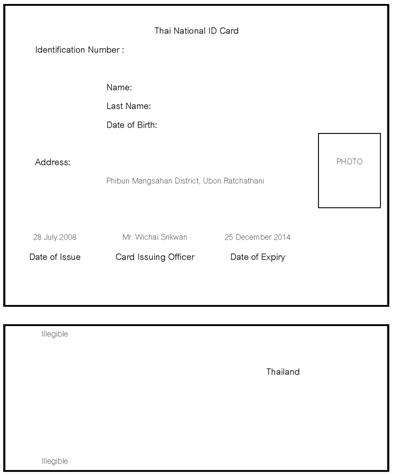 The Official documents Example: ทะเบียนบ้าน
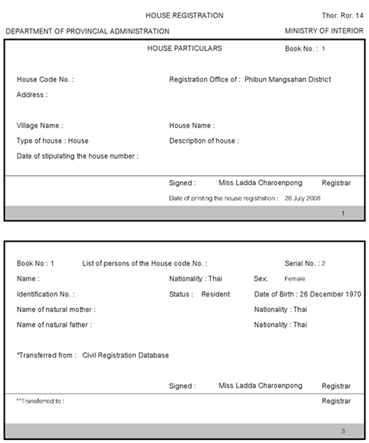 The Official documents Example: สูติบัตร
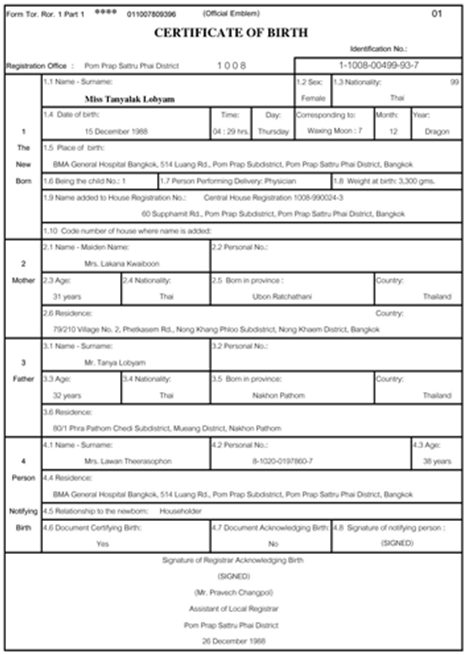 The Official documents Example: ประกาศนียบัตร
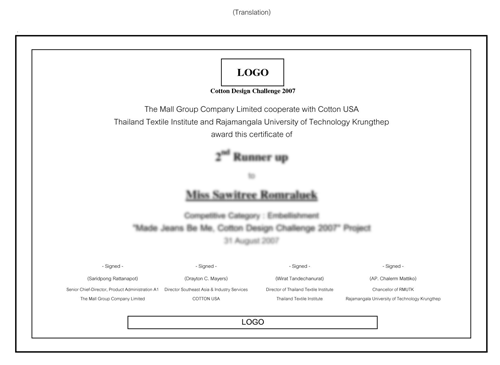 The Official documents Example: ทะเบียนสมรส
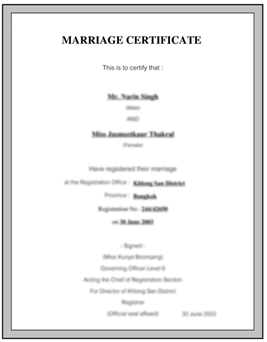 The Official documents
Example:
The Official documents Example: ทะเบียนหย่า
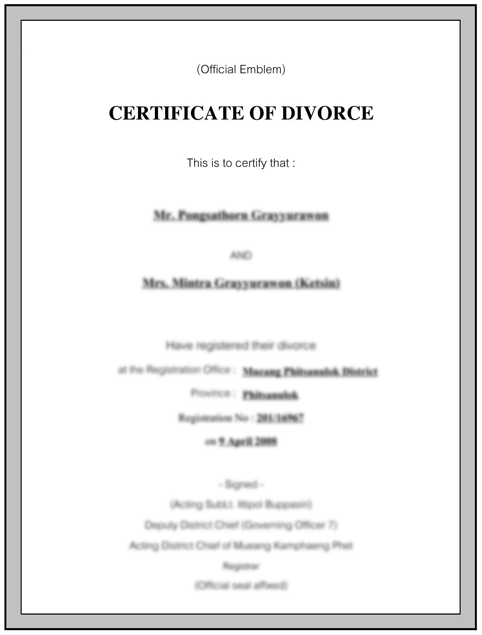 The Official documents Example: ทรานสคริป
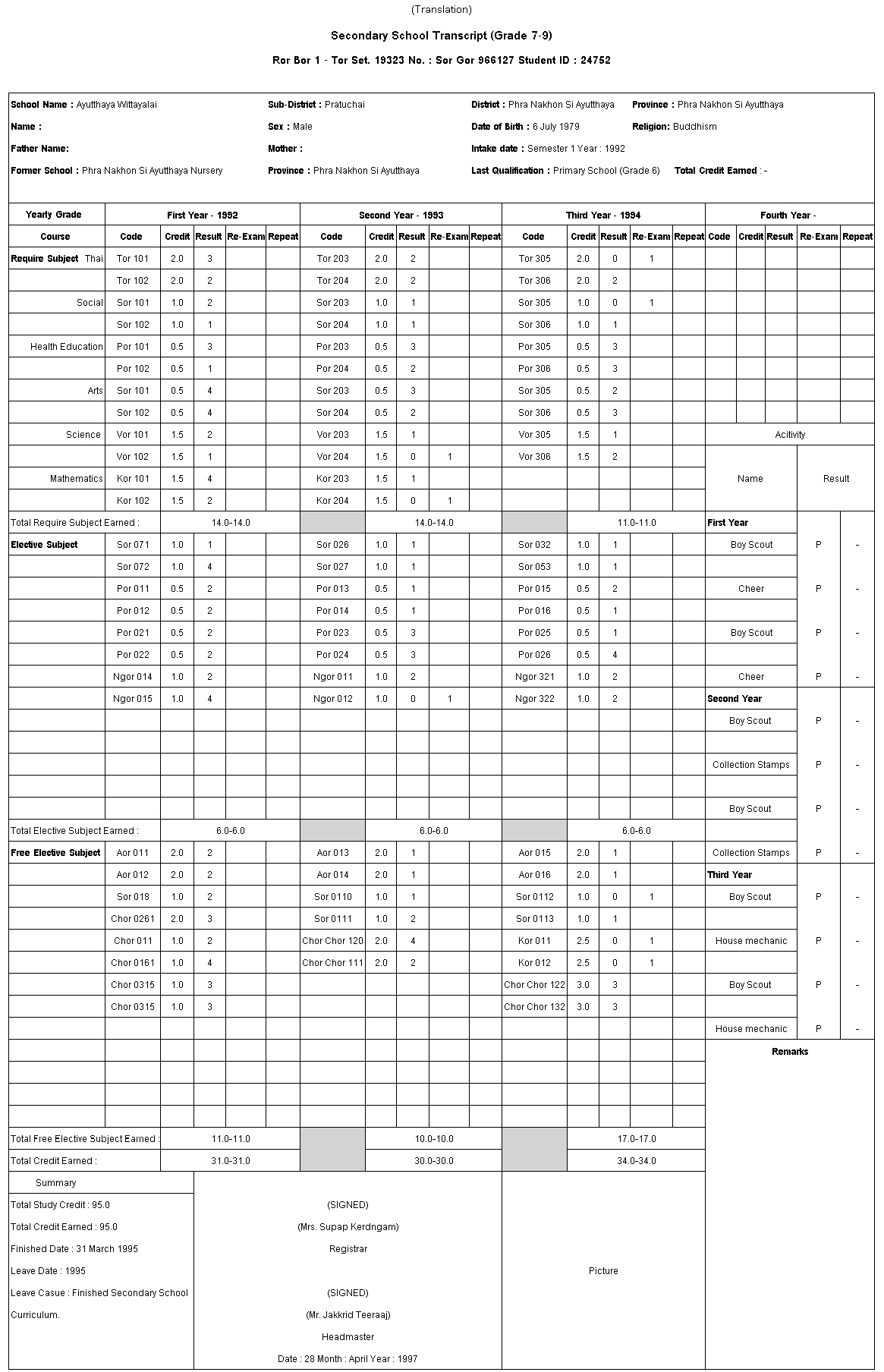 How to get ready for work
1.	Get Up nice and early. Get up early. Take a quick morning shower if needed. 
2.	Get Dressed. Get fully dressed, especially if you are going to work. Wear nice clothing. Don't wear house rags or dirty t-shirts. If you are a guy, consider wearing a nice black or white shirt with a tie, nice black pants with dark socks, and black shoes. If you are a lady, you should wear a dress with pants and pretty shoes. You can wear a t-shirt to work, but make sure the t-shirt has no stains.
How to get ready for work
3.	Eat Something. Eat a good breakfast. Pop a piece of toast in the toaster and have at least three egg whites with your breakfast. Have a good breakfast with good carbs, good fats, and protein. The combination will keep you satisfied longer. A six ounce glass of orange juice is a good beverage to have with breakfast. However, it is full of sugar and should be drunk in moderation. Oatmeal, cereal, or is bananas are all good carbs to eat when you start your morning.
How to get ready for work
4.	 Brush Your Teeth after You Eat Breakfast. Brush them well. Take your time while brushing your teeth. There is no reason whatsoever to rush.
5.	Brush Your Hair. You can't go to work if your hair is an enormous, static, mess. Brush your hair well, taking care to gently remove any knots or tangles in longer tresses. Don't rush.
6.	Gather everything you need together. Gather your books, suitcases, or anything you need for work together, preferably the night before. Don't hurry, and make sure you have everything before you leave.
Arriving At The Office
Young woman arriving at the office in the morning, looking at mail, drinking coffee.
Going through Airport Security Smoothly 9 steps.
1.	Be prepared. Before you get to the airport, take the necessary precautions to make your experience as simple as possible.
-Wear practical shoes. Slip-on shoes will be easier to remove quickly. Of course, make sure they are comfortable enough for standing in long security lines.
-Avoid metallic clothing or accessories, as you will have to remove these before going through a metal detector. The same goes for metal items in your pockets.
Arriving At The Office
-Package liquids and gels appropriately. All liquids in your carry-on bag must be in bottles of three ounces or less, and all these bottles must then be placed in a clear, quart-size, zip-style plastic bag. There are a few exceptions to this rule, including milk for infants and liquid medications, but be sure to check before you pack anything. 
- Pack your belongings in an organized way, so that if there is a problem, they can open your bag, check things out and move on.
- Avoid contraband. Check beforehand to make sure that anything you will bring along, whether in your checked luggage or your carry-on, is allowed on the plane. Otherwise, you may be forced to throw away these items or even face questioning or prosecution.
Arriving At The Office
2.	Make sure you have your boarding pass and Photo ID (driver's license or passport) in your hand or pocket before you get in the security line. The line, although long at times, can move quickly, and seasoned travelers can get irritated with anyone that holds up the line digging for the necessary papers.
3.	Pay close attention to directions while you wait in line. It pays to see what other passengers forget.
4.	Put your boarding pass and ID away as soon as they have been checked. Keep your boarding pass in a pocket, as it will be screened again, but put your ID back into your bag to keep it secure.
5.	Remove the necessary items from your carry-on as soon as you get to the belt, placing these items, along with your carry-on, directly on the belt or in the provided bins. Most airports require that you remove the plastic bag full of liquids and your laptop from your carry-on bag, but be sure to follow instructions.
Arriving At The Office
6.	Make removing your shoes easy. The TSA requires passengers to remove their shoes when passing through the metal detector. There is not much room to squat down. People will try to pass around you and benches are inconveniently far from your bags. Wear shoes that you can slip off without bending down or undo your laces before getting in line and tuck them into your shoe. This way you will be able to slip them off easily to be place on the X-ray belt.
7.	Remove all necessary clothing and accessories from your body. Take off any metal objects, as well as jackets and hats, depending on the airport.
8.	Step through the metal detector after an employee of the airport has waved you through. If you are selected for additional screening, comply immediately and politely.
9.	Collect your belongings and put them away. Making sure you have everything you need, leave the security area quickly, making way for the other passengers.
Reporting for Work
The report on work status allows you to display the work status codes for a set of given criteria.
You can filter the report to the specific region of the cube for which you want to get the work state. The report on work status allows you to display the work status codes for a set of given criteria.
You can filter the report to the specific region of the cube for which you want to get the work state.
Features
You specify report parameters, which include start date and time, end date and time, and member values for the dimensions that track work status.
The work status report shows Data State, which is the current work state for the data. It tells you the current stage of the data in the overall approval process.
It also shows the dimensions for which you define work status as being applicable. There can be three to five dimensions (the report adjusts dynamically based on the active application).
Activities
To run the Work Status report, choose   Launch BPC System Reports   Work status Report   in the Application Reports section of the action pane.
Features
You specify report parameters, which include start date and time, end date and time, and member values for the dimensions that track work status.
The work status report shows Data State, which is the current work state for the data. It tells you the current stage of the data in the overall approval process.
It also shows the dimensions for which you define work status as being applicable. There can be three to five dimensions (the report adjusts dynamically based on the active application).
Activities
To run the Work Status report, choose   Launch BPC System Reports   Work status Report   in the Application Reports section of the action pane.
Planning Your Day – SchedulingHow  to Schedule your day. 8 Step
Keeping a schedule will help manage your time more efficiently. You can get more done and are less likely to forget tasks or become sidetracked. Here's how you can get started keeping a daily schedule and planning your time.
1.	Purchase a calendar with the appropriate space for you to list your tasks. Some calendars offer weekly, daily, hourly breakouts. A notebook can also be used.
2.	Prioritize your tasks and allow necessary time to complete each task. Remember to include travel time.
Planning Your Day – SchedulingHow  to Schedule your day. 8 Step
3.	Try to complete your task in order of priority. You can go through your list and write "A" next to important items that must be done first today, "B" next to items that must be done before tomorrow, "C" next to items that must be done this week, delegated or started. Choose a priority system that fits you.
4.	Stick to your schedule and move flexible items to another day should an emergency arise.
5.	Check off tasks that are complete with a check mark. You can make another notation next to items that must get postponed or can wait for tomorrow, have been canceled or that you've delegated (with the name of who is taking care of it).
Planning Your Day – SchedulingHow  to Schedule your day. 8 Step
6.	Allow space at the bottom of your schedule for low priority items or things coming up later in the week. If you have time today you can begin working on those items to get ahead.
7.	Remember to transfer items not done today to tomorrow's list.
8.	Adjust your schedule system as needed to allow for your personal lifestyle and tasks.